Grounded Theory
Image from flickr/jeanbaptisteparis https://www.flickr.com/photos/jeanbaptisteparis/1041028095 (CC BY-SA 2.0)
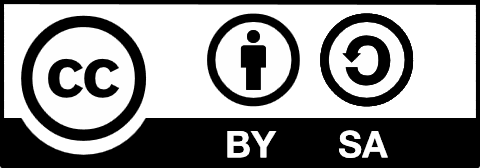 Valentin Schwind
The following content is licensed under a Creative Commons Attribution 4.0 International license (CC BY-SA 4.0)
1
[Speaker Notes: Am Ende vieler systematisch und strukturiert durchgeführten, analytischen bzw. qualitativer Studien stehen wir da – mit einem großen Haufen subjektiver und vielleicht sogar mit ein paar objektiven Daten. Und wer je Mal eine solche Studie durchgeführt und lustiges Feedback von jede Mengen Teilnehmern gesammelt hat, frägt sich, wie diese Daten überhaupt jemals systematisch analysiert werden sollen und zwar so, dass die Interpretation der Daten nicht vollständig im eigenen Ermessen liegt, unscharf oder katastrophal unsystematisch erfolgt. Die Antwort, wie wir solche Daten sinnvoll und sogar reproduzierbar analysieren können, ist so erschreckend wie einfach: Es gibt nur einen wirklich anerkannten und brauchbaren Ansatz in der HCI: die Grounded Theory.]
Learning Goals
Understanding the purpose of grounded theory
Understanding when and how grounded theory can be conducted
Learn how theories can be developed
Valentin Schwind
Grounded Theory
2
[Speaker Notes: Die Lernziele dieses Blocks sind zu verstehen
Den Zweck der Grounded Theorie verstehen
Verstehen, wann und wie eine Grounded Theorie durchgeführt werden kann
Erfahren Sie, wie Theorien entwickelt werden können]
What is Grounded Theory?
Not a „theory“ but a methodology ( method)  a systematic, theoretical analysis of qualitative (and sometimes even quantative) data
Mostly used in the field of data analysis using qualitative feedback
Grounded theory is the process of deriving a conceptual abstraction by assigning general concepts (codes) to singular incidences in the data
The goal of grounded theory is to systematically derive a clear and testable hypothesis or well-grounded theory
Valentin Schwind
Grounded Theory
3
[Speaker Notes: Grounded Theory beschreibt nicht, was es ist, sondern was rauskommt – eine fundierte Theorie.
Die GT ist also keine „Theorie“, sondern eine Methodik ( Methode)  eine systematische, theoretische Analyse qualitativer (und manchmal sogar quantitativer) Daten
Sie wird hauptsächlich im Bereich der Datenanalyse mit qualitativem Feedback verwendet und ist der systematische Prozess zur Ableitung von Theorien durch einer konzeptuellen Abstraktion von Phänomenen und Zuordnung allgemeiner Konzepte (den Codes) zu einzelnen Vorkommen in den Daten
Das Ziel der fundierten Theorie ist es, systematisch eine klare und überprüfbare Hypothese oder eine fundierte Theorie abzuleiten. Daher der Name.]
Data Sampling
Kinds of data
Interview protocols, videos, audio, images, social media posts, observation, posts, articles, research papers,…
Case selections are based on
Phenomenons
Artifacts in the data
Events
Data patterns
Important: the sampling does not depend on how often or how rarely cases in the data occur!
Valentin Schwind
Grounded Theory
4
[Speaker Notes: Wichtig zunächst ist zu erwähnen, dass die Grounded Theory auf qualitative und quantitative Daten angewendet werden kann.
Meist verwenden wir ihn jedoch zur Analyse qualitativer Daten, da für quantitative Daten meistens ein statistischen Verfahren existiert, mit dem sich später Modelle entwickeln lassen.
Qualitative Daten können Interviewprotokolle, Videos, Audio, Bilder, Social-Media-Beiträge, Beobachtungen, Beiträge, Artikel, Forschungsarbeiten, sein…
Wie gesagt, Grounded Theory ist der Prozess der konzeptuellen Abstraktion, bei dem generellen Vorkommen von auftretenden Mustern in den Daten allgemeine Konzepte (sogenannte Codes) zugewiesen werden.Solche Muster in den Daten zu finden, klingt zunächst einfach, ist aber aufwendig: man betrachtet sich alle, mehrere, oder einzelne Fälle und schaut nach Phänomenen, Artefakten – besondere Vorkommnisse, in den Daten, die sich so nicht erklären lassen, Ereignisse oder Muster.
Oft rechtfertigt der Forscher durch diese Fallauswahl auch nur ein Bauchgefühl, eine besondere Intuition, die bei der Sichtung aufgefallen sein können.
Wichtig ist aber auch, dass, das Herausziehen von Fällen nicht davon abhängen darf, wie oft oder wie selten Fälle in den Daten auftreten!
Eine einzige, besondere Beobachtung kann so ein völlig neues Forschungsfeld eröffnen.]
Analysis Process
Grounded theory analysis involves the following basic steps:
Coding text and theorizing
Memoing and theorizing
Integrating, refining and writing up theories
Strauss and Corbin differentiate between three kinds of systematic coding procedures [1]
[1] Strauss, A., & Corbin, J. M. (1997). Grounded theory in practice. Sage.
Valentin Schwind
Grounded Theory
5
[Speaker Notes: Die Analyse der Grounded Theory umfasst die folgenden grundlegenden Schritte: Text codieren und theoretisieren, dem Merken oder Auswendiglernen von Theorien, der Integration, Verfeinerungen und  dem eigentlichen Aufschreiben
Strauss und Corbin unterscheiden drei Arten von Kodierungsverfahren, die meist nacheinander durchgeführt werden.
Dem Open Coding, Axial Coding und dem Selective Coding.
Was genau in den Verfahren wann passiert, obliegt dem Forscher, aber die Phasen sind dadurch hilfreich zu verstehen, was wir gerade machen.]
Open Coding
Segment data into meaningful expressions and describe them in a concept or theme
Existing annotations and concepts are attached to these expressions or create new relations (open coding)
Break down and understand the concept and develop categories using open (W) questions
What? - Identify the underlying issue and the phenomenon
Who? - Identify the actors involved and the roles they play
How? - Identifying the aspects of phenomenon
When? How long? Where? - Time, course, location
How much? How long? - The intensity or duration
Why? - Identifying the reasons causing the phenomenon
Valentin Schwind
Grounded Theory
6
[Speaker Notes: Das Open Coding ist der Teil der Datenanalyse, der sich auf die Konzeptualisierung und Kategorisierung von Phänomenen durch eine intensive Analyse der Daten konzentriert – mit offenem Ausgang. Forscher suchen hier nicht nach den Mustern, die sie sich erhoffen, sondern solche, die durch die Daten gestützt werden. Im ersten Schritt werden die Daten in kleinere Teile – meist nach individuellen Äußerungen oder Aktionen - zerlegt und selbst gewählten Codes zugewiesen. Ziel dieser Analyse ist es, die Kernidee – bzw. das Konzept, das Thema oder Motiv - jeder Äußerung zu erfassen und einem beschreibenden Code zuzuweisen. Die Besonderheit bei der Grounded Theory, ist dass vorkommende Codes zwar gezählt werden können, aber da es sich um eine qualitative Analyse handelt, die Häufigkeit bei der eigentlichen Analyse aber ignoriert wird. Das bedeutet, dass eine einzige nebensächliche Bemerkung eines Einzelnen Probanden ebenso wichtig sein kann, wie das Hauptproblem, auf dem alle rumgeritten haben. Die Gefahr, dass sich dabei viel „überflüssige“ Codes einschleichen besteht dann nicht, wenn die offenen Codes unter Verwendung von Beschreibungen, die ebenfalls aus oder in der Nähe der Daten abgeleitet sind, auf Literatur Bezug nehmen können, die sich beispielsweise auf Theorien aus verwandten Disziplinen ableiten. Dieses Aufdröseln oder Herunterbrechen der Schlüsselkonzepte kann durch einfache Fragen erfolgen: Was ist das zugrundeliegende Phänomenen einer Beobachtung? Wer war daran beteiligt, Welche Aspekte haben noch eine Rolle gespielt? Wann ist es passiert, wie lange und wo? Was war die Intensität oder die Dauer des Phänomenons – was könnte die Ursache gewesen sein?]
Affinity Diagram, Image by florism/flickr https://www.flickr.com/photos/florism/2410510871  (CC BY-NC-SA 2.0)
Valentin Schwind
Grounded Theory
7
[Speaker Notes: Um nicht den Überblick zu verlieren verwenden viele dazu Postits oder Excel und arbeiten mit Filtern und Querverweisen. Technisch kann man die Codes selbst definieren, wichtig ist das Vorgehen festzuhalten.
Wer diesen Ansatz wählt, darf natürlich den Aufwand nicht unterschätzen, den eine solche Analyse erfordert. 
Ich kenne Kollegen, die Monate damit verbracht haben, diese Analysen korrekt durchzuführen und am Ende kaum noch den Überblick behalten haben. 
Mittlerweile gibt es auch Software, die einem in solchen Fällen behilflich ist, einiger Beispiele sind die Computer-assisted qualitative data analysis software (CAQDAS), qCoder für R, das Coding Analysis Toolkit (CAT), Aquad oder QDA Miner]
Axial Coding
Focusing the phenomenon(s) under study
Conditions related to that phenomenon
Context conditions
Structural conditions
Causes
Actions and interactional strategies directed at managing or handling the phenomenon 
Consequences of the actions/interactions related to the phenomenon
Valentin Schwind
Grounded Theory
8
[Speaker Notes: Wer Schlüsselkonzepte identifiziert hat, kann die Zustände, die während des Experiments geherrscht haben, diesen Konzepten zuweisen.
Wichtig ist, das zentrale Kernphänomen zu identifizieren – und wir erinnern uns – es muss nicht immer das sein, was alle gesagt haben.
Man spricht dabei auch von Axialem Coding – man schafft Kontext, um herauszufinden wie Aktionen und Interaktionsstrategien aussehen, die mit dem Phänomen umgehen
Wie sehen Konsequenzen aus, die sich aus bestimmten Handlungen oder Interaktionen ergeben. Wer nun verstanden hat, welche Faktoren bei der Interaktion mit Stiften in VR eine Rolle spielen, kann nun ein übergeordnete, umfassende Theorie seines Systems beschreiben.]
Selective Coding
Integrate the different categories that have been developed during axial coding into one cohesive theory or framework
Results from axial coding are further elaborated, integrated, and validated on an abstract level
“Is there an overarching theory”?
“What is the overarching theory”?
Choosing the core category and relating it with the other categories from axial coding
If the core category is found, the story line of the research is set and the researcher knows the central phenomenon of the research and can finally answer the research question
Valentin Schwind
Grounded Theory
9
[Speaker Notes: Das Ziel der selektiven Codierung besteht darin, die verschiedenen Kategorien, die während der axialen Codierung entwickelt, ausgearbeitet und miteinander in Beziehung gesetzt wurden, in eine große, zusammenhängende Theorie zu integrieren und damit die Forschungsfrage zu beantworten. Um dieses Ziel zu erreichen, werden die Ergebnisse der axialen Codierung weiter ausgearbeitet, integriert und validiert. Da sie ebenfalls Kontext schafft, ist die selektive Codierung der axialen Codierung ziemlich ähnlich, wird jedoch auf einer abstrakteren Ebene durchgeführt. Die Kategorien sind theoretisch in eine konsistente übergreifende Theorie integriert, da sie unter einer Kernkategorie zusammengefasst sind, die mit allen anderen Kategorien verknüpft ist, die in der axialen Codierung festgelegt wurden. Um nochmal das Beispiel mit dem Stift in VR zu bringen: Eine abgeleitete Theorie könnte sein: „Schreiben in VR funktioniert ziemlich ähnlich wie in echt, wenn DAS, DAS und DAS berücksichtigt wird. Die Interaktion verhält sich anders, wenn DAS, DAS oder DAS nicht wie in echt ist. Erweitert werden kann die Interaktion durch DIES DAS oder JENES.“]
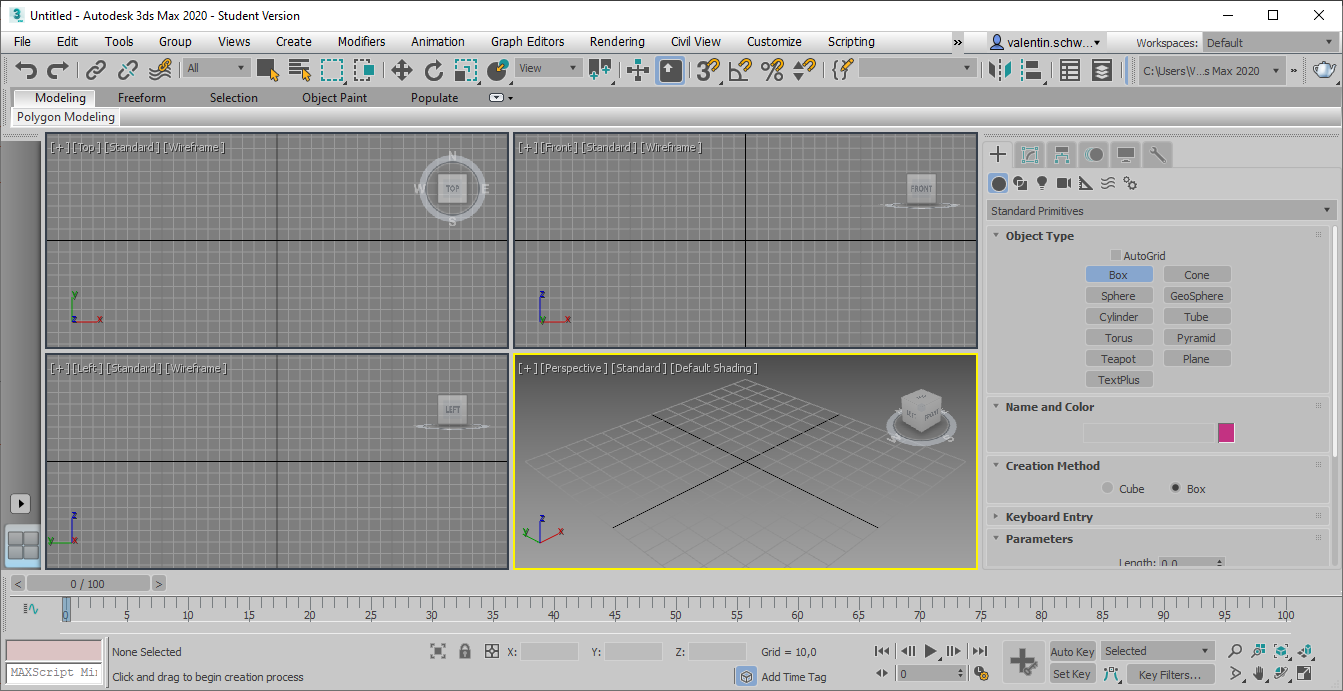 Parameter Manipulation of 3D Objects
But no 3D Objects created yet
Screenshot of Autodesk 3ds Max 2020
Valentin Schwind
Grounded Theory
10
[Speaker Notes: Nehmen wir ein einfaches Beispiel: Wir haben einen Knopf in unserer UI, der nur unter bestimmten Voraussetzungen eine Funktion ausübt. In diesem Fall die Parameter Manipulation von 3D Objekten in 3ds Max 2020 von Autodesk. Wir können den Button klicken, auch wenn keine 3D Objekte in unserer Szene enthalten sind, d.h. der Button hat keine Funktion und wir haben keine Ahnung, ob er etwas bewirkt hat.
Nehmen wir an, wir haben in einer Nutzerstudie User gebeten Parametermanipulation einzusetzen. Das erste, was unsere Teilnehmer gemacht haben, war auf den Knopf geklickt und nichts is passiert.

Sie haben das per Screenrecording, per Thinkaloud oder per Feedback am Ende beobachtet und in ihrer qualitativen Analyse herausgestellt.]
Example
Qualitative Feedback: „The users click on the button before it has no functionality“
Open Question: When? „Before button has functionality in this or that context“
Code: No Context Functionality
Code: No Context Functionality (NCF)
If NCF & CA  Action:
 “The button should only be enabled if its functionality has effects.” (SLN #1)
Code: UI Element Visibility (CA)
Generalization: For all actions if UIEV & CA:
“Unused UI element  should only be enabled when they have functionality for the user in the current context.”
Underlying Theory: “Minimalistic UIs increase usability”
Valentin Schwind
Grounded Theory
11
[Speaker Notes: Betrachten wir diese qualitative Beobachtung durch die Grounded Theory und innerhalb von
Open, Axial und Selective Coding
Wir beobachten, dass Nutzer auf den Button in meinem Interface klicken, bevor sich durch das Anlicken irgendwelche Funktionalität zeigen könnte. Diese Beobachtung notieren Sie sich und …
stellen sich zum Ausgeben von Codes die Frage: „Wann ist das passiert?“ Die Antwort ist offensichtlich: Bevor der Button eine Funktion hat. Sie weisen diesem Konzept einen Code zu – z.b. Context Funktionalität. Solche Codes ergeben sich aus der Struktur und der Art ihrer Beobachtungen und sind beliebig gewählt, aber klar formuliert und sie halten fest, warum sie den Code erstellt haben. 
Beim Axialen Coden gehen Sie den logischen einen Schritt weiter: Sie assoziieren weitere Codes. Möglicherweise finden Sie noch einen zweiten Code, der dazu passt. In unserem Fall war der Button ja sichtbar. Sie haben die Möglichkeit einen zweiten Code zuzuweisen, müssen sich aber überlegen, was die Kombination aus beiden bedeutet. Axial Coding zwingt den Forscher hier zu einer Handlungsanweisung oder zu einer Strategie. 
In unserem Fall zu einer Handlung und zu einer Lösung des Problems: Wenn dieser Button sichtbar ist, aber keine Funktionalität aufweist, sollte er nur aktiviert sein, wenn dessen Betätigung irgendwas bewirkt.
Das selektive Coding bringt uns zu einer generellen Lösung, die natürlich Ausnahmen und Sonderfälle beinhalten kann, nämlich dass generell unbenutzte UI elemente nur aktiviert sein sollen, wenn sie Funktionalität im aktuellen Kontext des Programms aufweisen. Möglicherweise gibt es zu dieser Idee eine umfassendere Theorie – oder wir haben diese Theorie und postulieren, dass minimalistische User Interfaces die Benutzbarkeit erhöhen.]
Trustworthiness
Evaluators can have different interpretations of the data
Ways of establishing trustworthiness:
member check
interviewer corroboration
prolonged engagement
peer debriefing
negative case analysis
…
Concepts on which the researchers do not agree with each other can be resolved through discussion or left open
Valentin Schwind
Grounded Theory
12
[Speaker Notes: Wie bei allen qualitativen Arbeiten, können Forscher die Daten unterschiedlich interpretieren. Dadurch leidet die Vertrauenswürdigkeit.
Um den Vorurteilen oder Neigungen eines einzelnen entgegen zu wirken, können mehrere Forscher gleichzeitig Codierungen durchführen.
Je mehr Forscher das  unabhängig voneinander tun, desto zuverlässiger ist die Existenz eines Schlüsselkonzepts eines beobachtenden Phänomens.
Auch nachträgliche Anfragen oder eine Verlängerung des Tests kann helfen, Vertrauen in die Daten zu stärken.
Peer debriefing beinhaltet sogar dass das Transkript unabhängig voeneinader zu verfassen.
Beliebt ist auch die negative Fallanalyse, was das Suchen und Diskutieren von Elementen beinhaltet, wonach Muster oder Erklärungen, die sich aus der Analyse ergeben, nicht von den Daten zu unterstützt zu sein scheint.
Für alle verfahren gilt außerdem: Konzepte, bei denen sich die Forscher nicht einig sind, können im Nachhinein durch Diskussion gelöst oder offen gelassen werden. Ein Konsens unter den Evaluatoren ist in der analytischen Evaluation nicht immer erforderlich.]
Outcome
Clear, testable hypotheses:
„Compared to the smartphone application, the voice interface improves the user experience, but increases the frustration level when errors occur.”
“Women perceive higher levels of immersion than men with decreasing levels of avatar realism in virtual reality.”
“Our machine-learning based model outperforms linear prediction in terms of precision and accuracy.”
Valentin Schwind
Grounded Theory
13
[Speaker Notes: Das Ergebnis ist eine klare, überprüfbare Hypothese:
„Im Vergleich zur Smartphone-Anwendung verbessert die Sprachschnittstelle die Benutzererfahrung, erhöht jedoch die Frustration, wenn Fehler auftreten.”
"Frauen nehmen ein höheres Maß an Immersion wahr als Männer mit abnehmendem Avatar-Realismus in der virtuellen Realität."
„Unser auf maschinellem Lernen basierendes Modell übertrifft die lineare Vorhersage in Bezug auf Präzision und Genauigkeit.“]
References
Strauss, A., & Corbin, J. M. (1997). Grounded theory in practice. Sage.
Corbin, J. M., & Strauss, A. (1990). Grounded theory research: Procedures, canons, and evaluative criteria. Qualitative sociology, 13(1), 3-21.
Strauss, A., & Corbin, J. (1994). Grounded theory methodology. Handbook of qualitative research, 17, 273-85.
Charmaz, K., & Belgrave, L. L. (2007). Grounded theory. The Blackwell encyclopedia of sociology.
Birks, M., & Mills, J. (2015). Grounded theory: A practical guide. Sage.
Stern, P. N. (1980). Grounded theory methodology: Its uses and processes. Image, 12(1), 20-23.
Valentin Schwind
Grounded Theory
14
[Speaker Notes: Wer mehr zur Grounded Theory und qualitativen Analysen erfahren will, dem empfehle ich die Arbeiten von Strauss und Corbin.]